Γιορτη πολυτεχνειου 17 νοεμβρη 1973
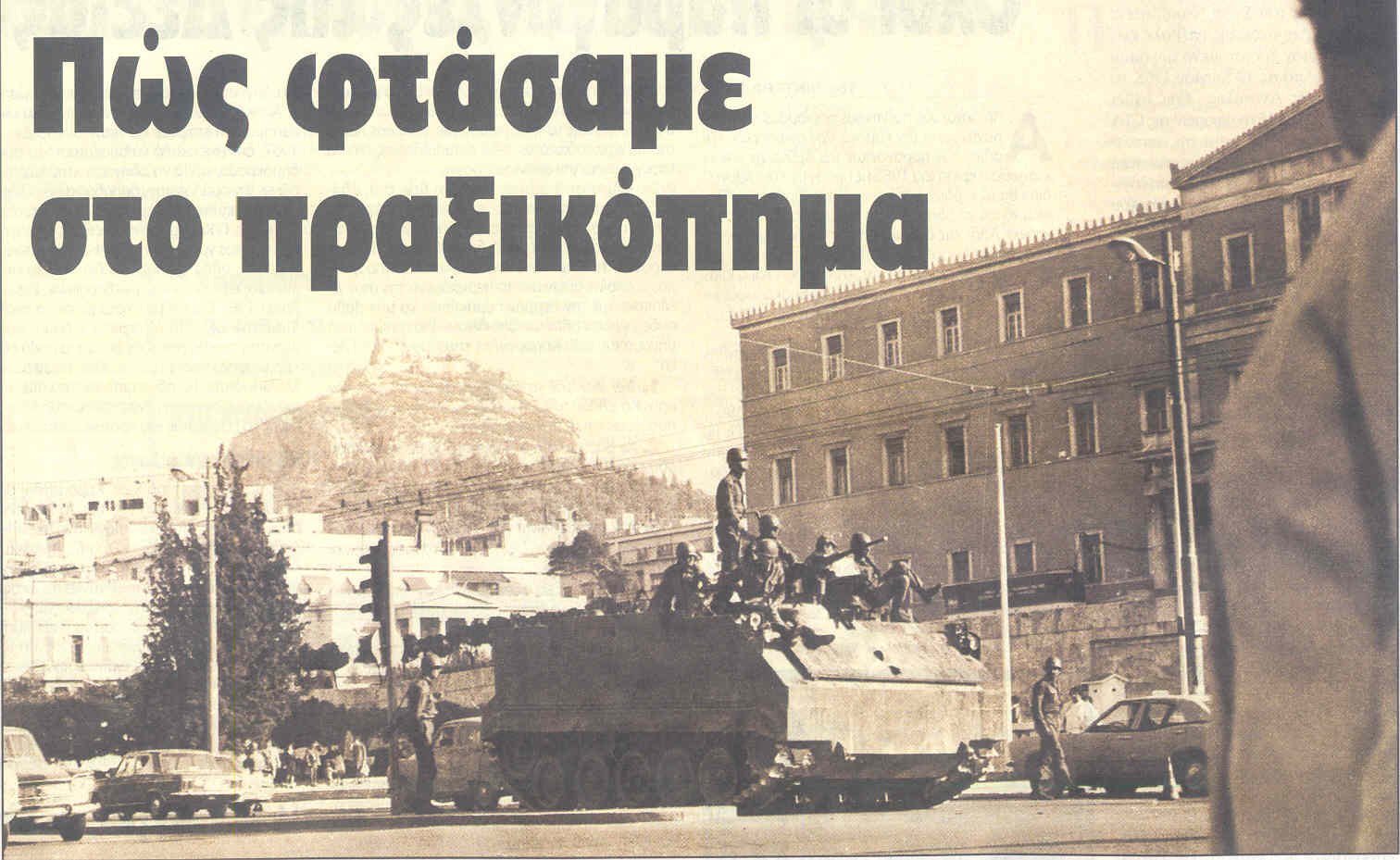 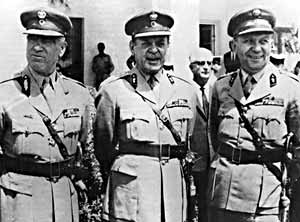 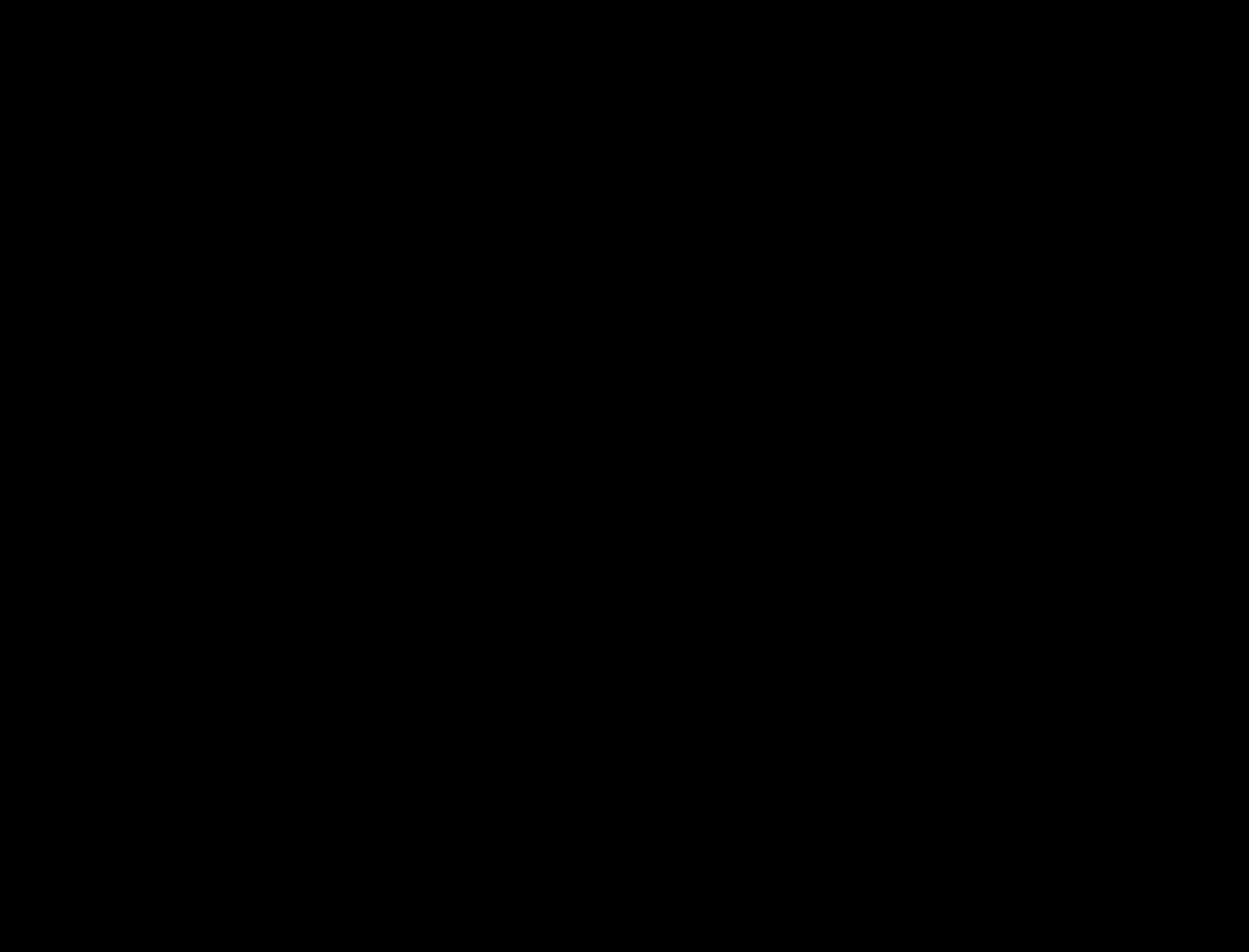 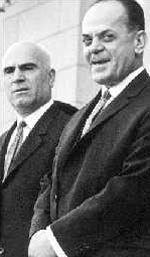 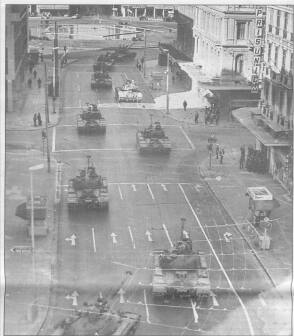 ΤΑ ΑΡΜΑΤΑ ΣΤΟΥΣ ΔΡΟΜΟΥΣ
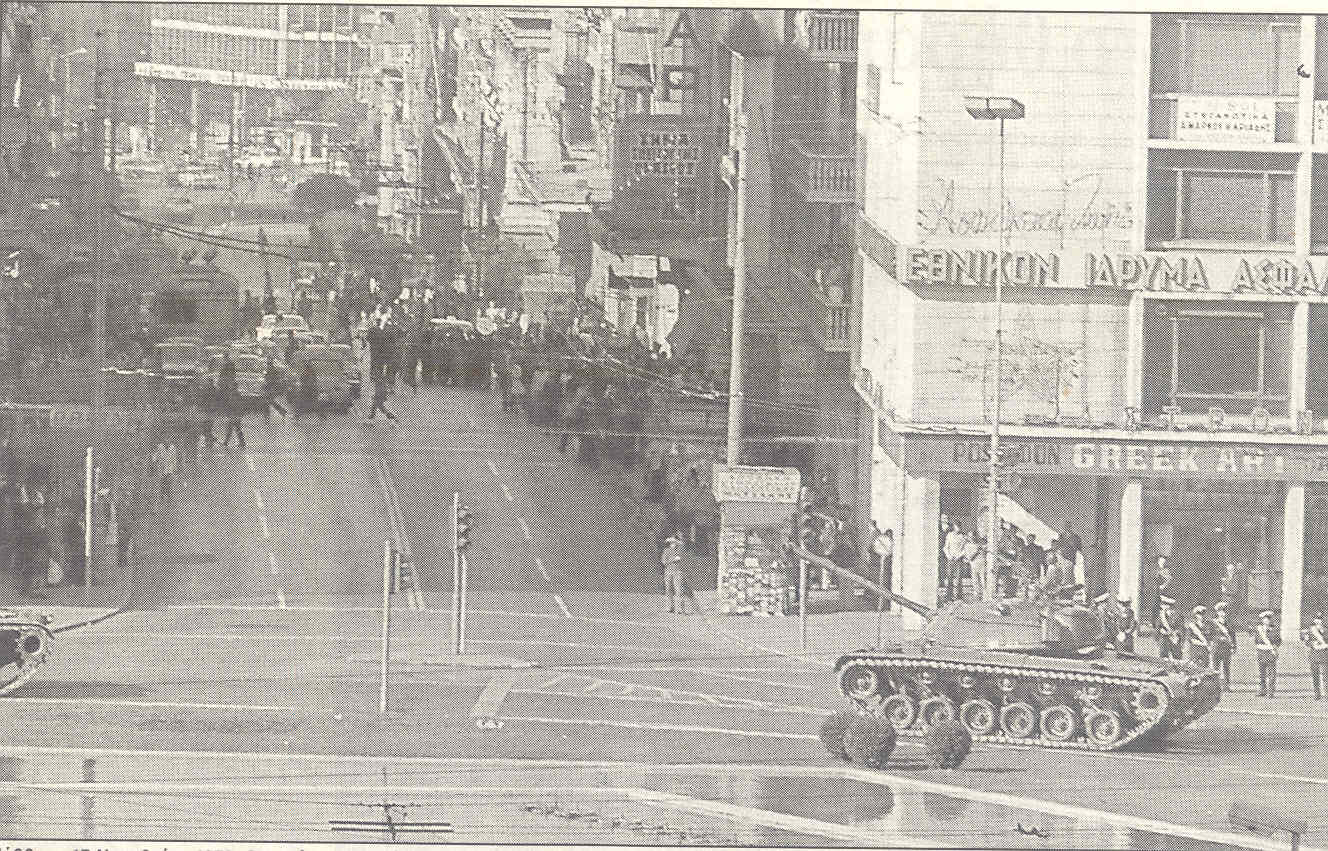 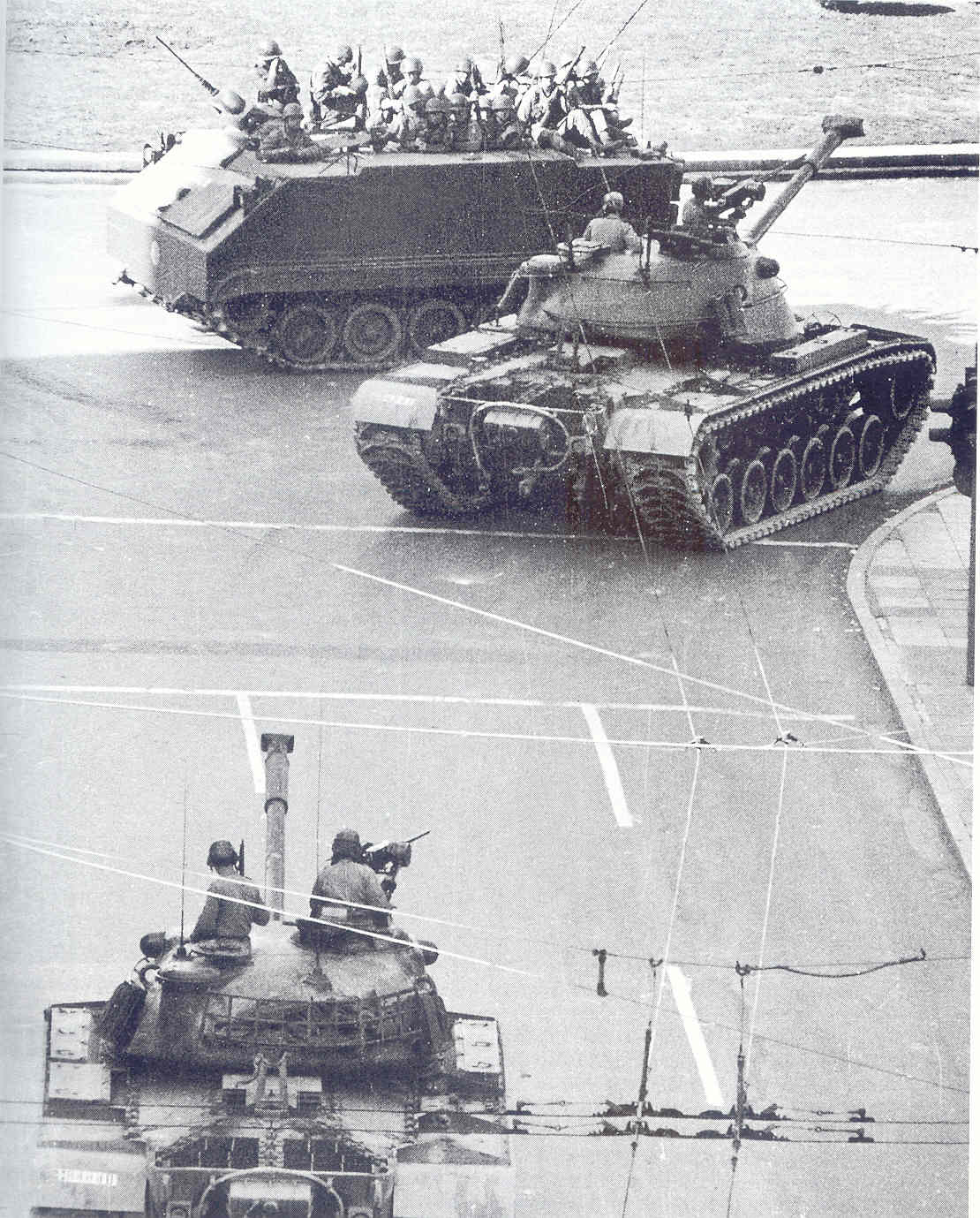 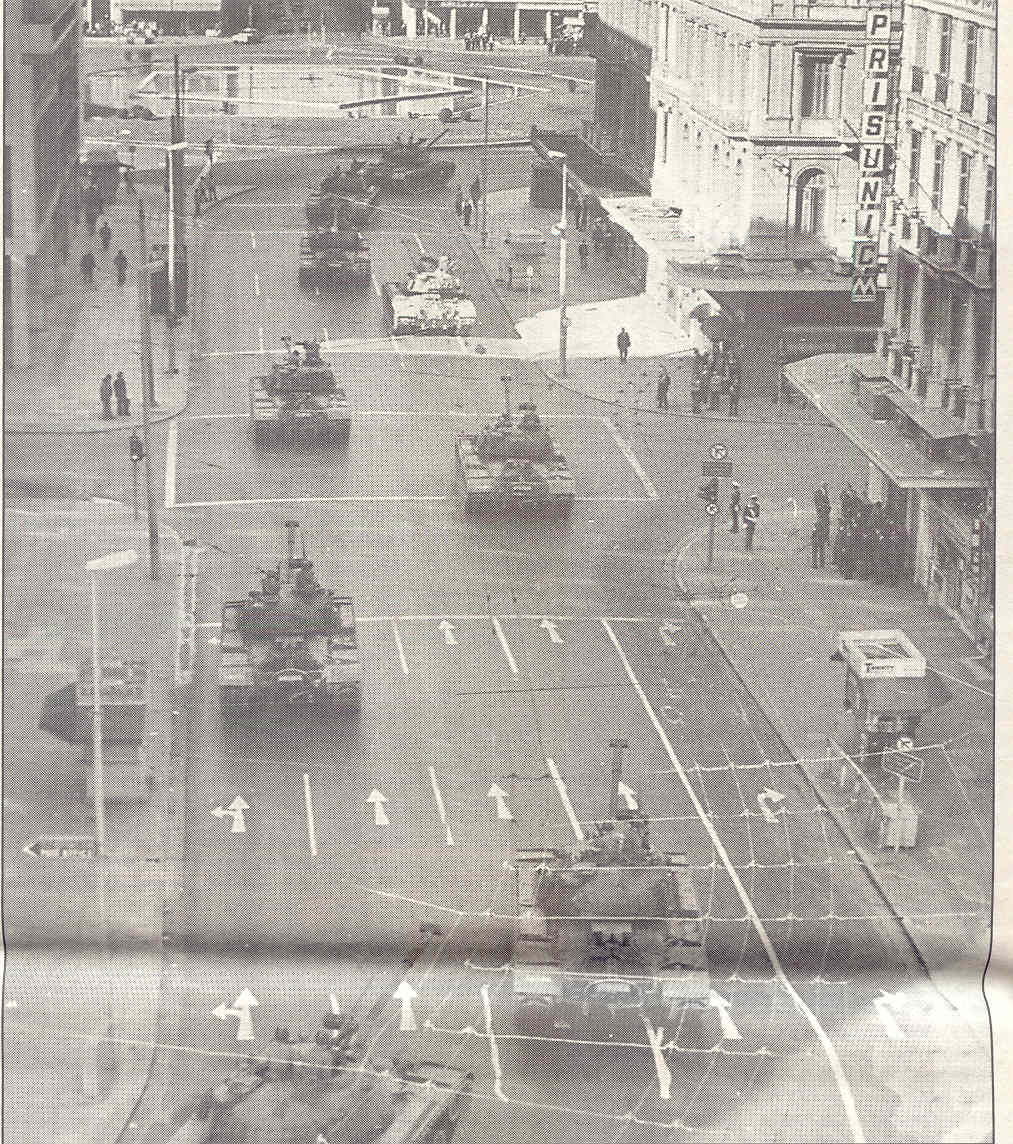 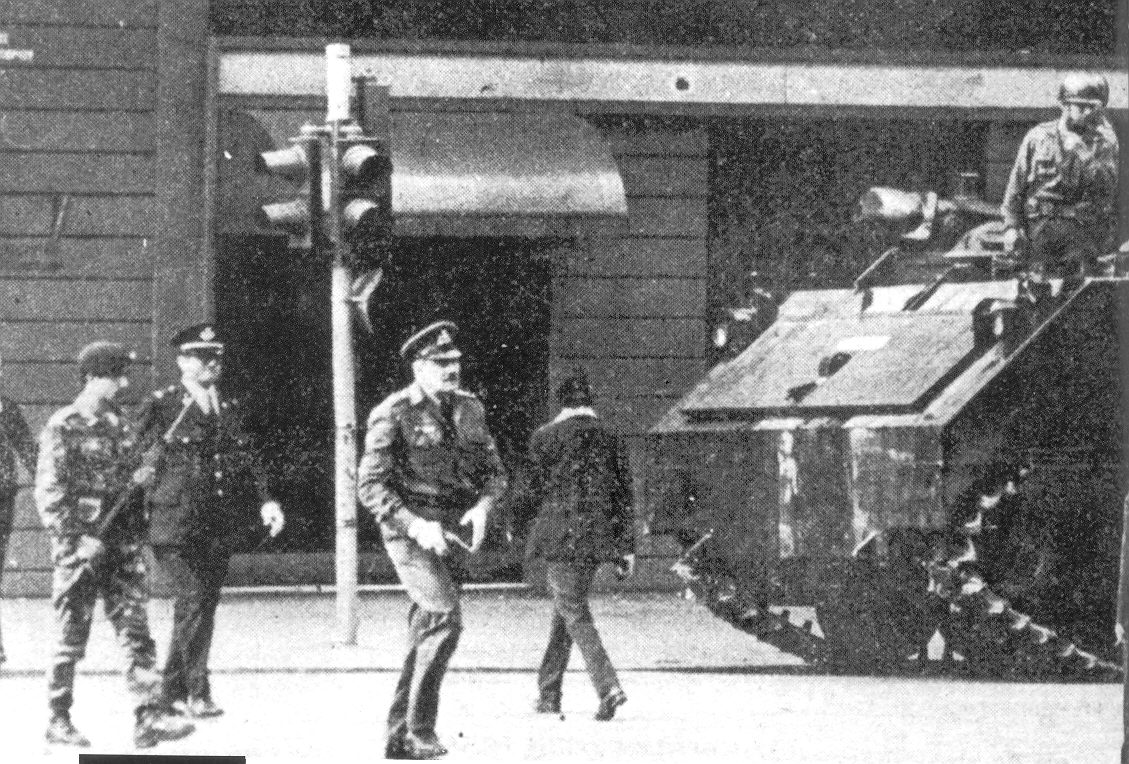 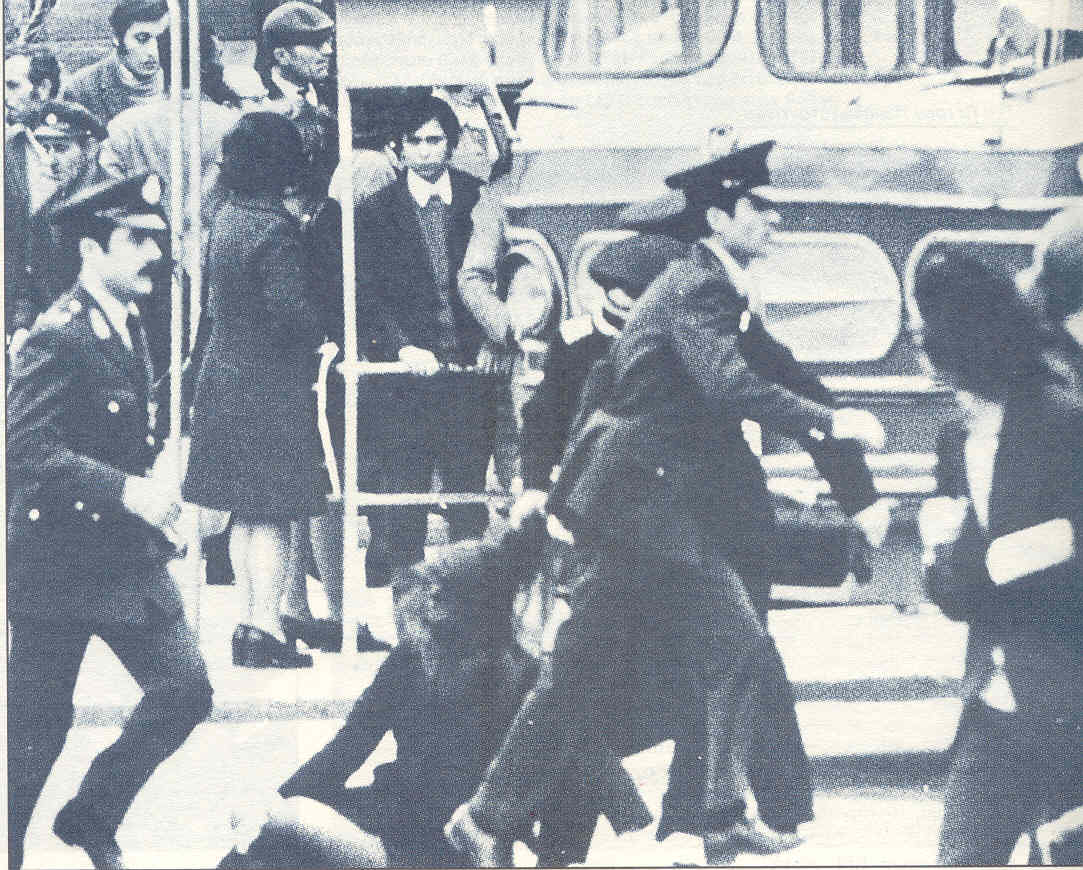 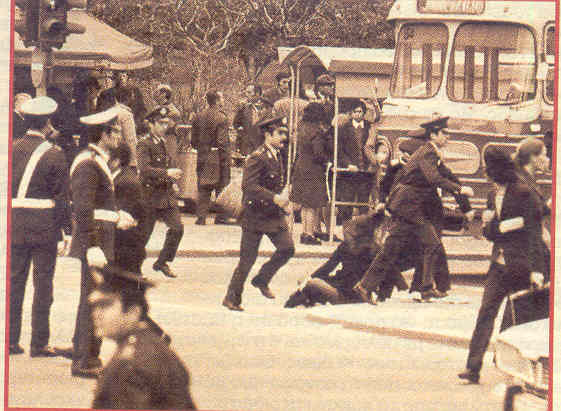 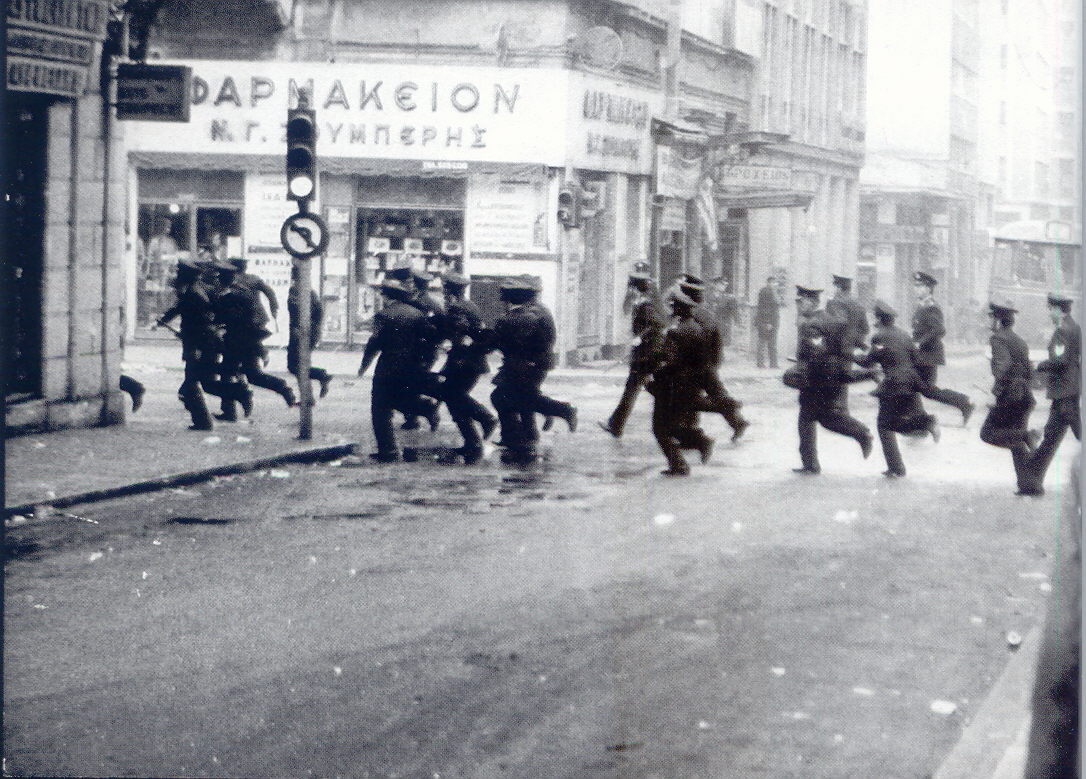 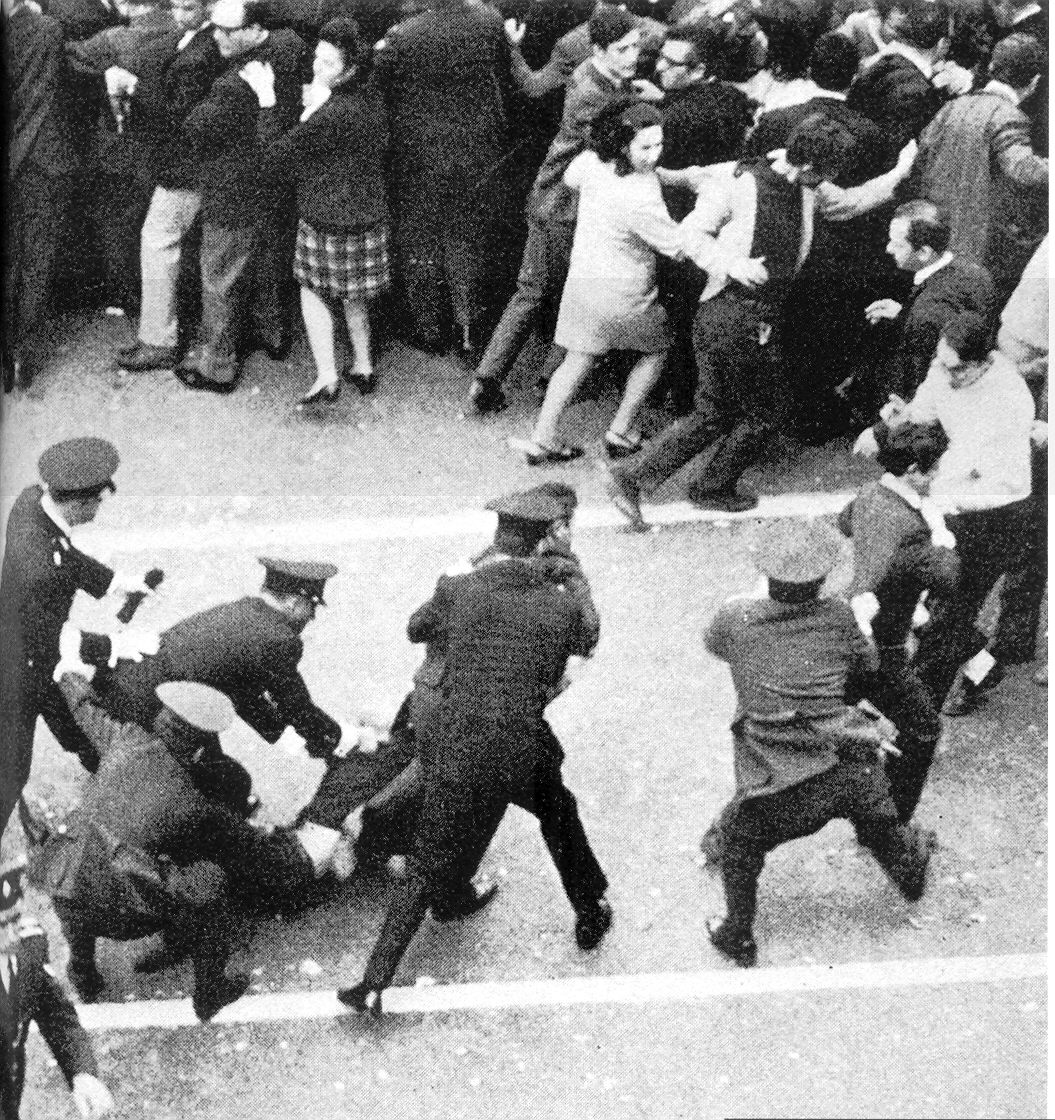 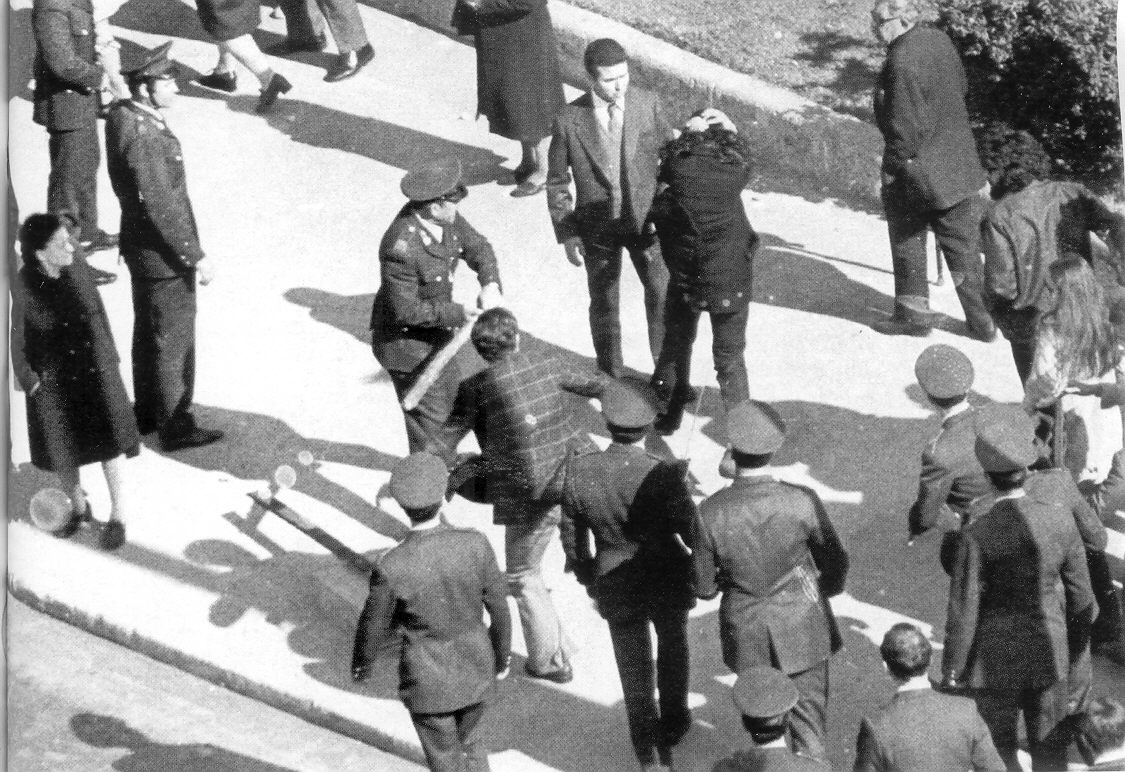 Η ΚΑΤΑΛΗΨΗ ΤΗΣ ΝΟΜΙΚΗΣ
  ΑΘΗΝΩΝ 
 ΦΕΒΡΟΥΑΡΙΟΣ 1973
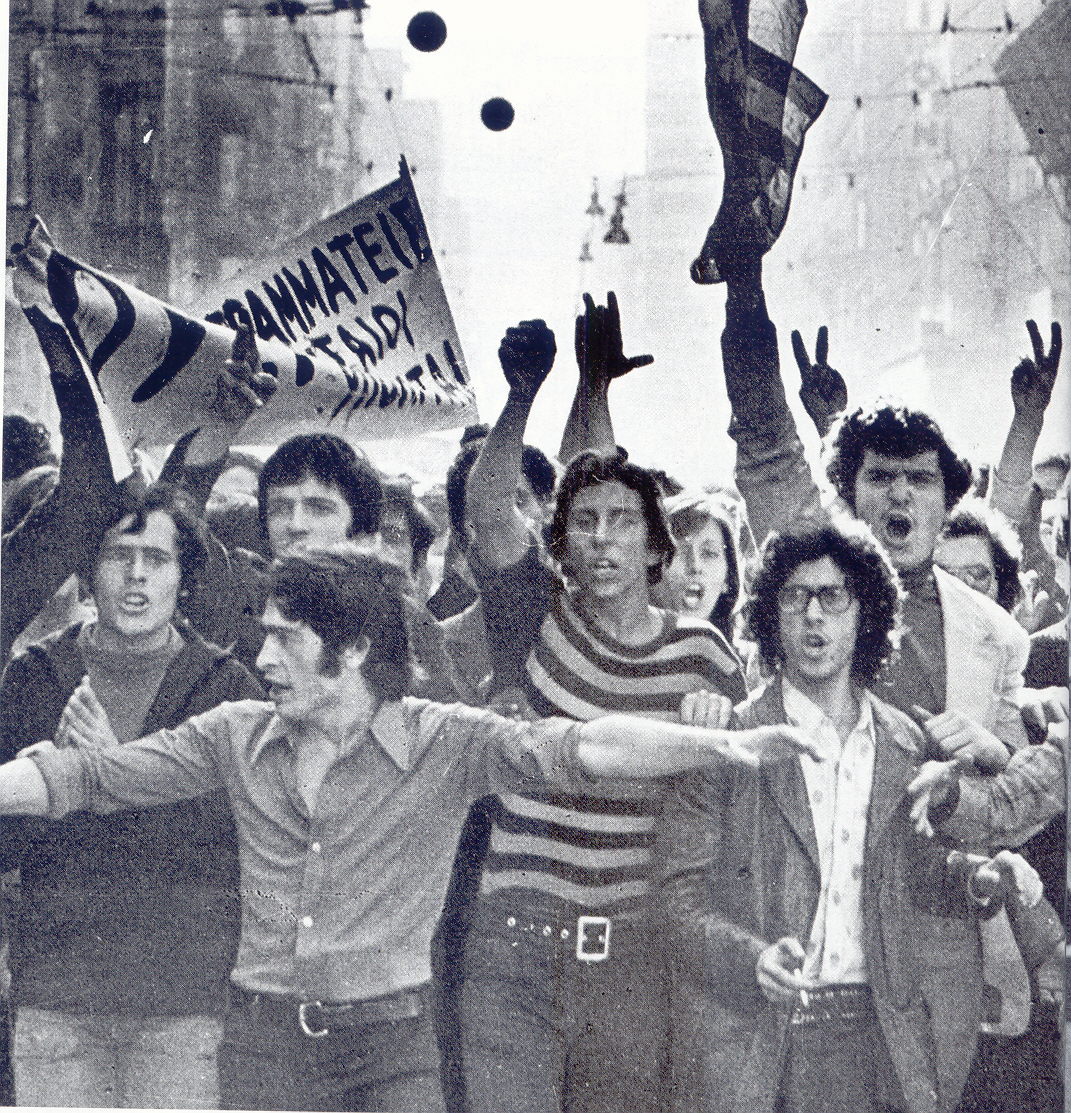 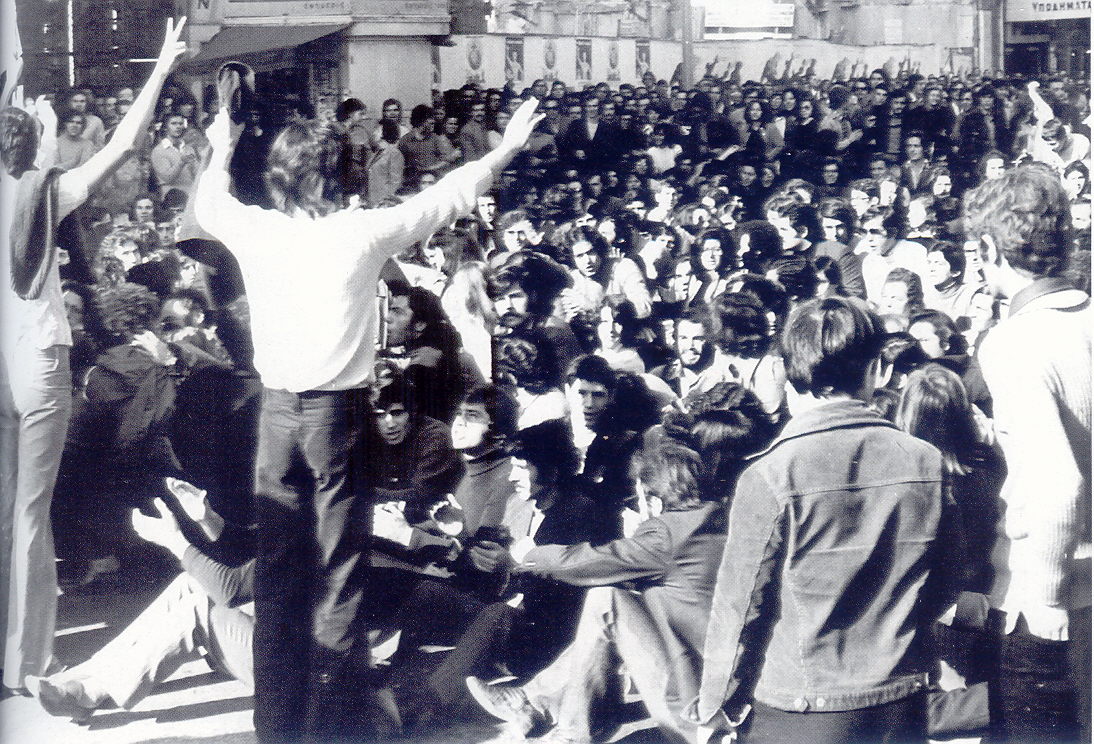 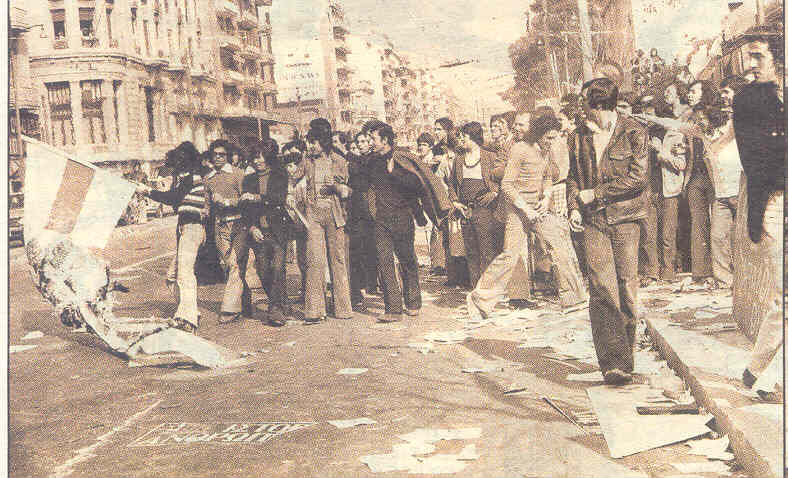 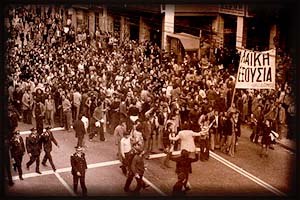 Η τριήμερη εξέγερση του Πολυτεχνείου (14-17 Νοεμβρίου 1973)
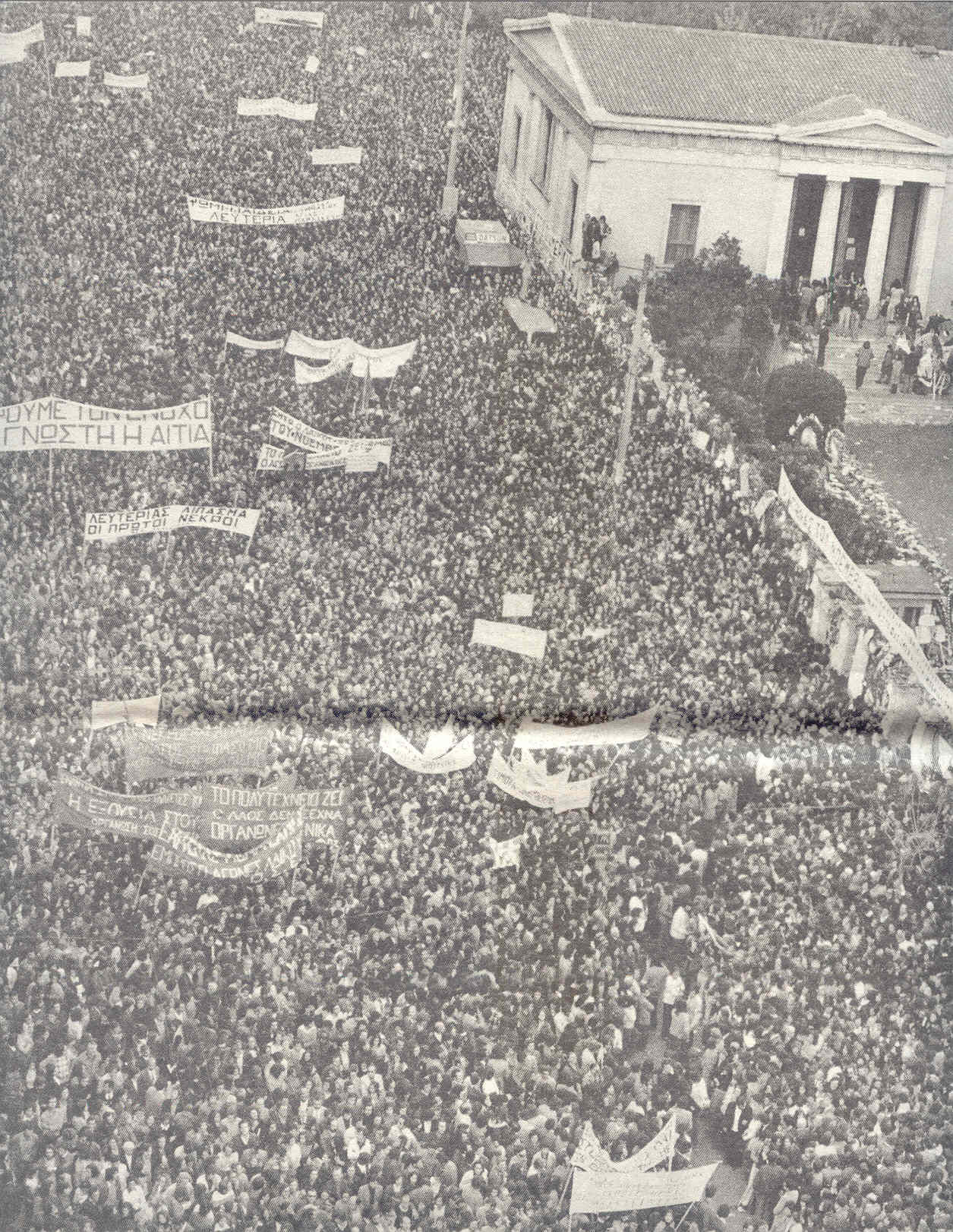 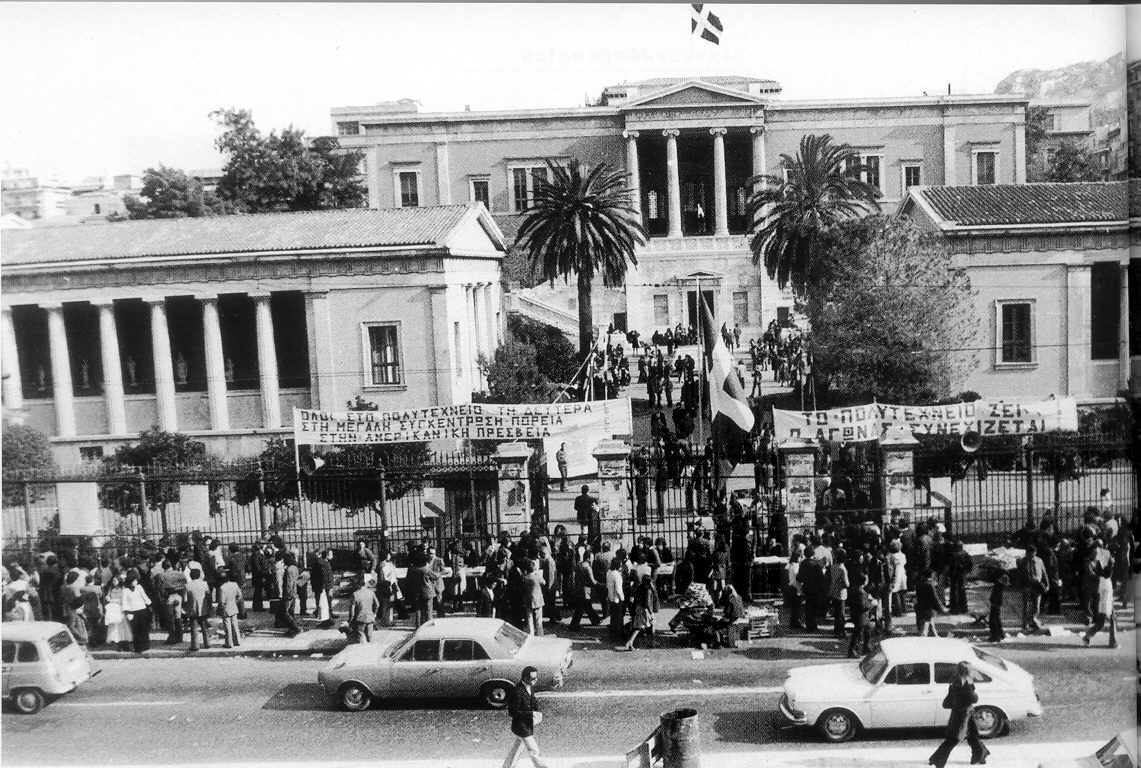 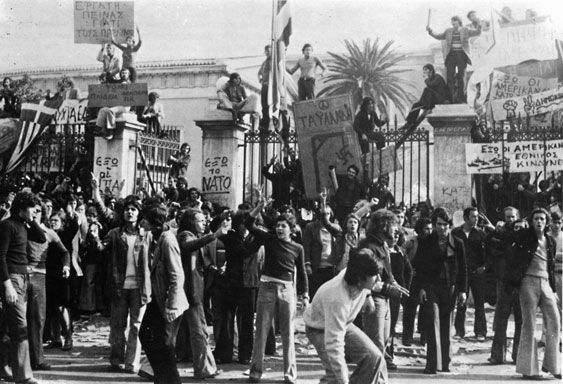 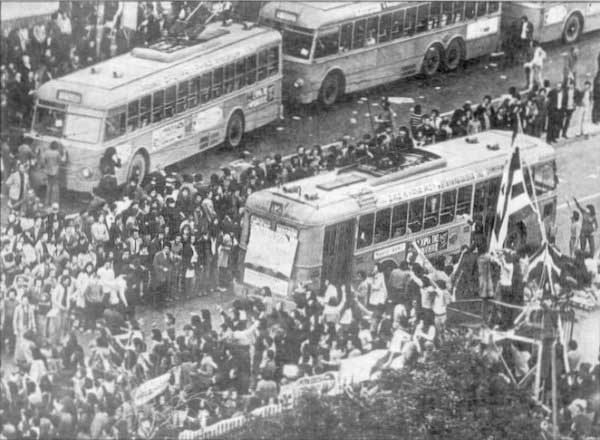 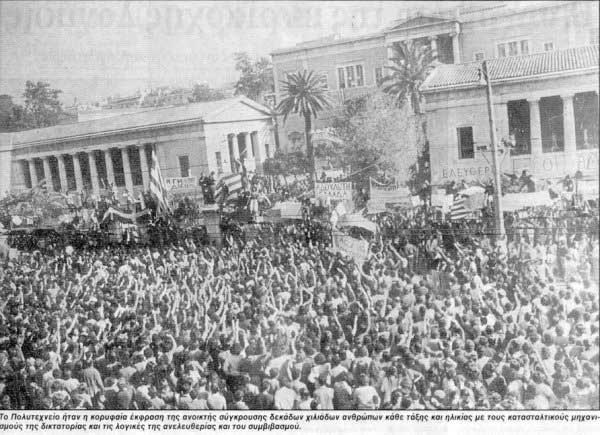 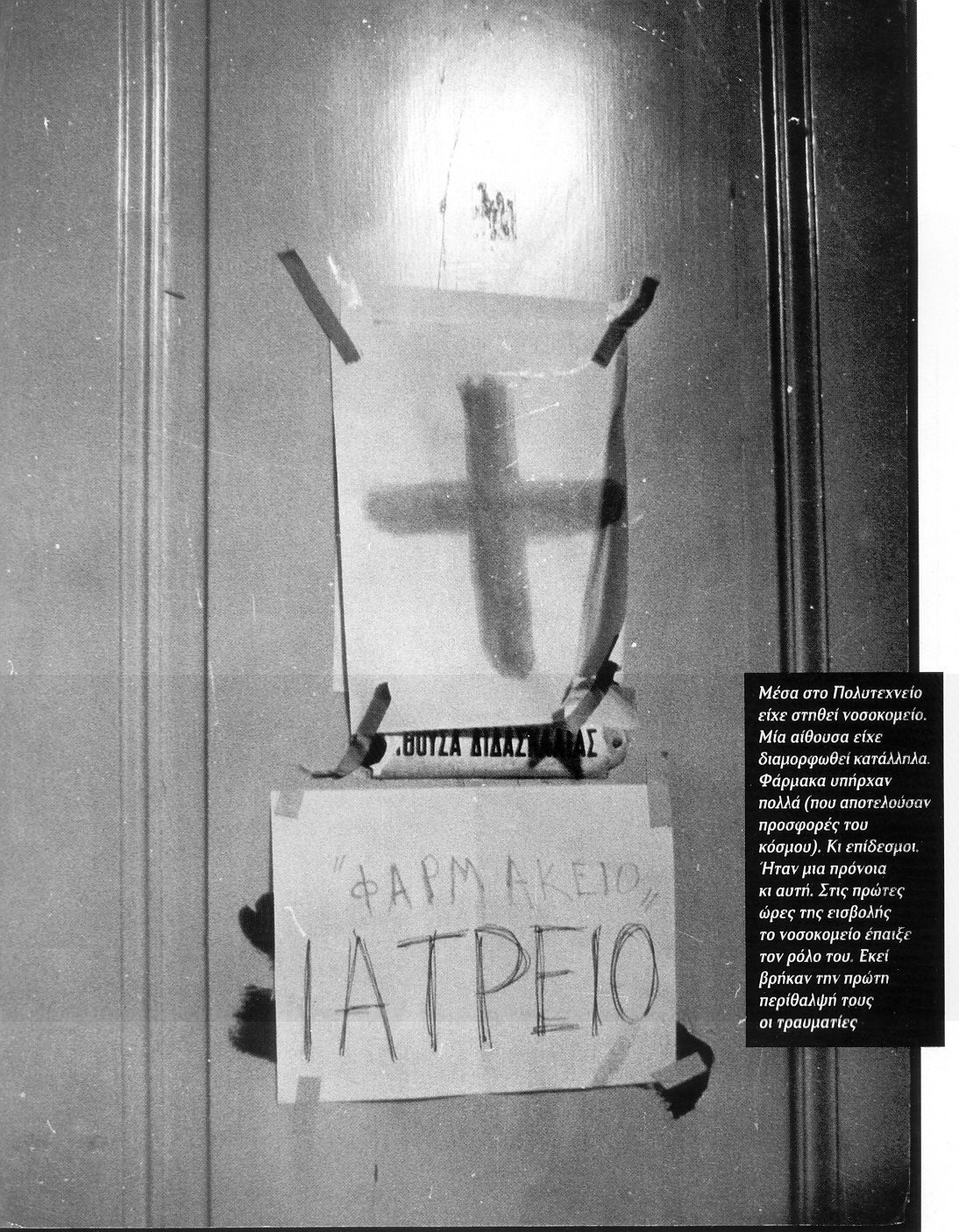 Ο ΡΑΔΙΟΦΩΝΙΚΟΣ ΣΤΑΘΜΟΣ                        ΤΟΥ ΠΟΛΥΤΕΧΝΕΙΟΥ
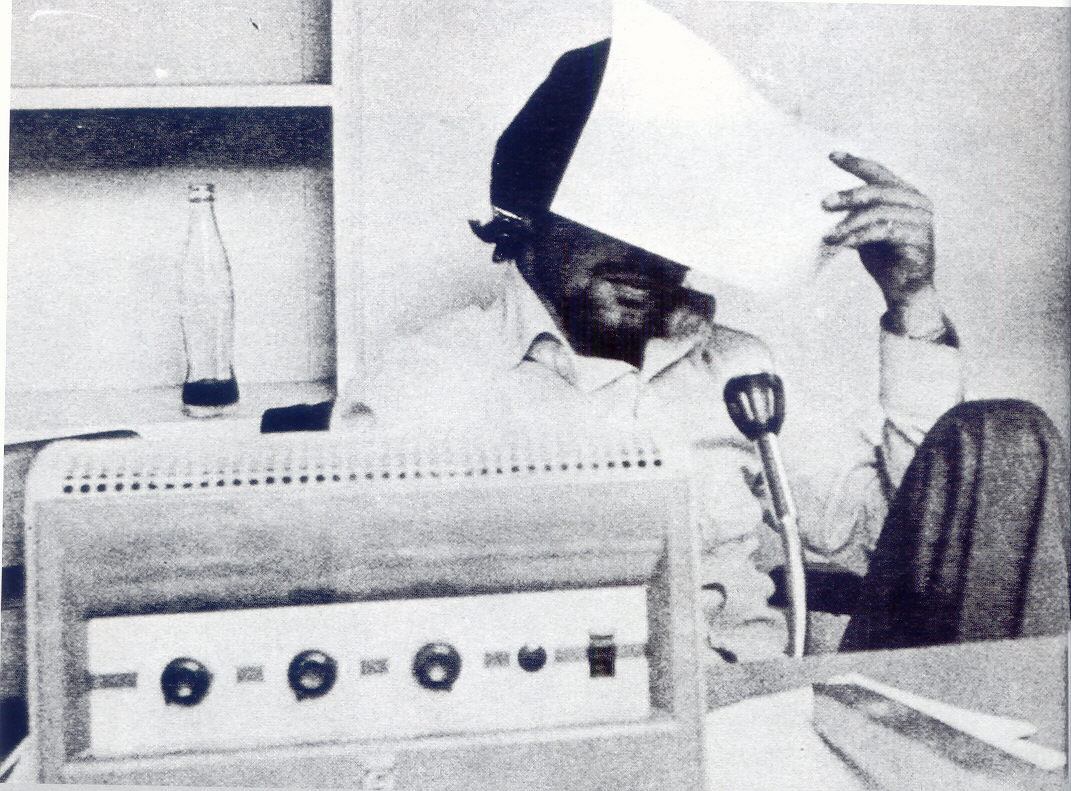 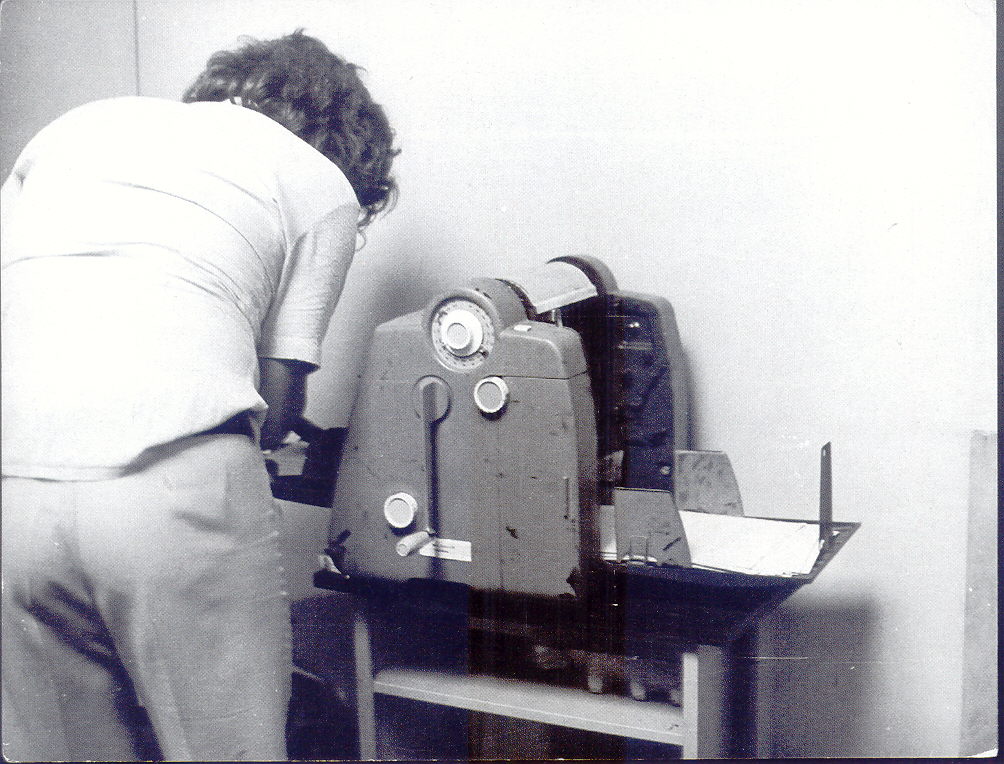 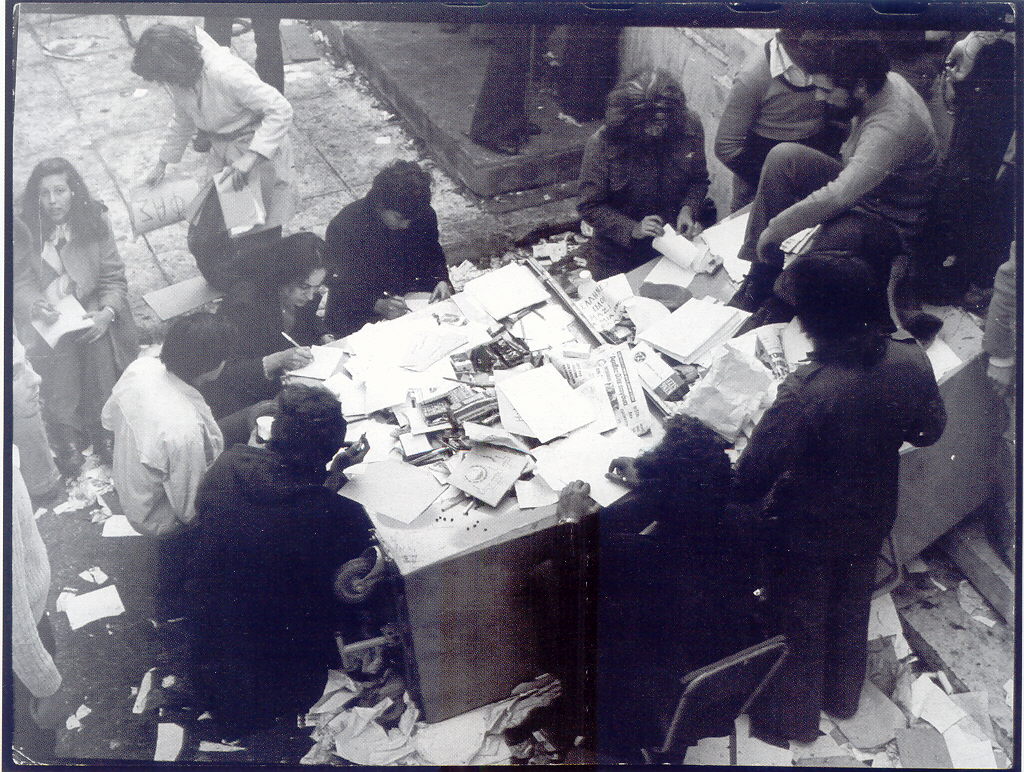 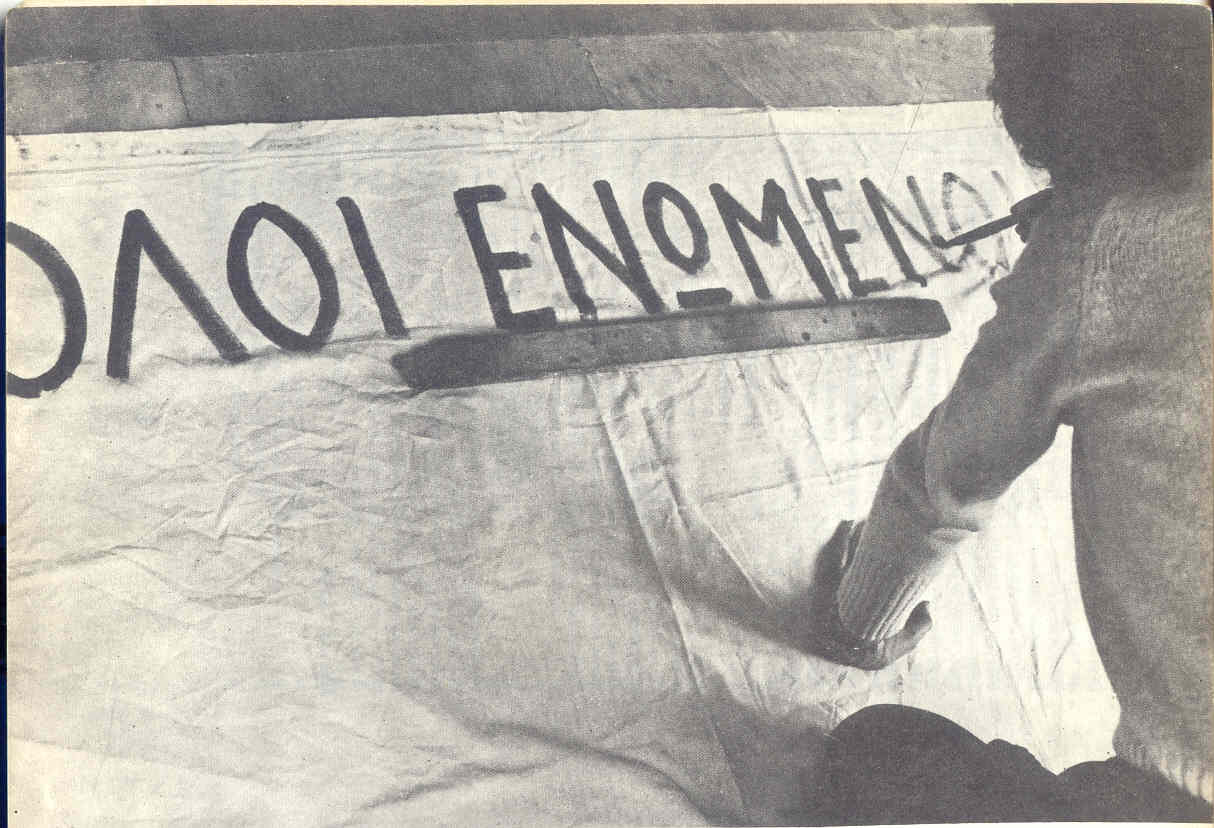 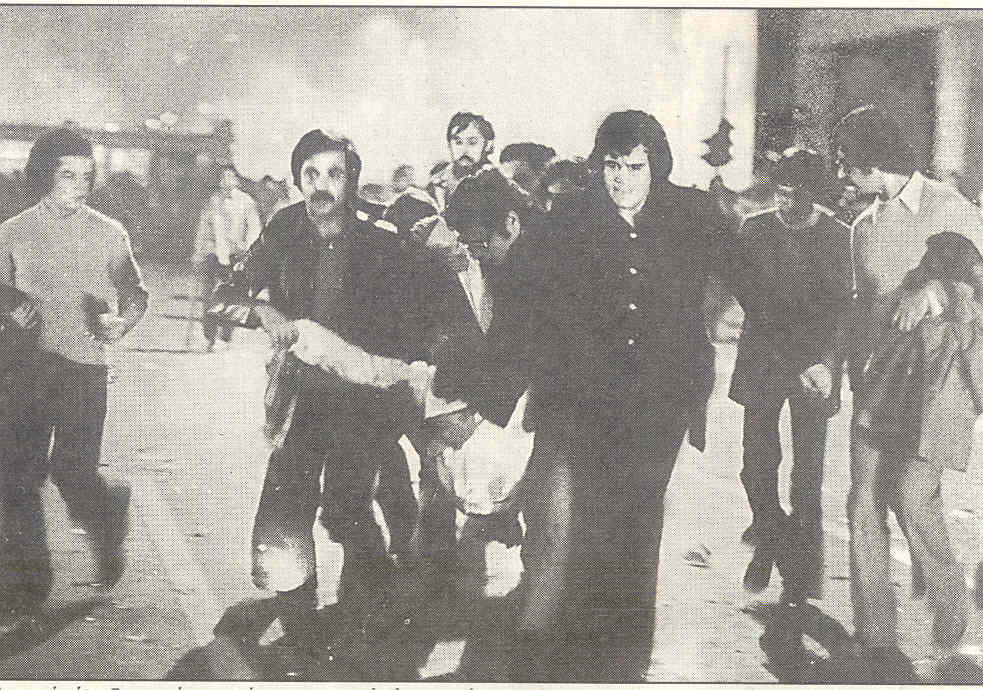 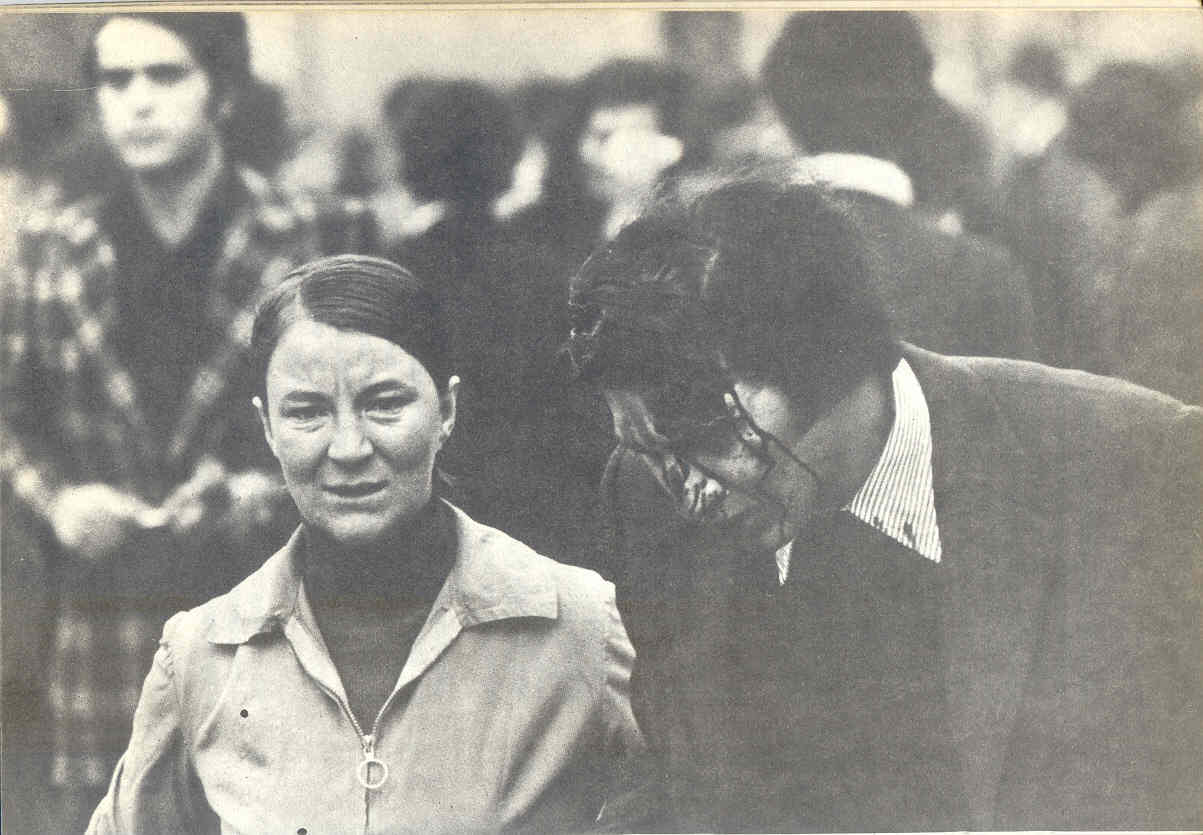 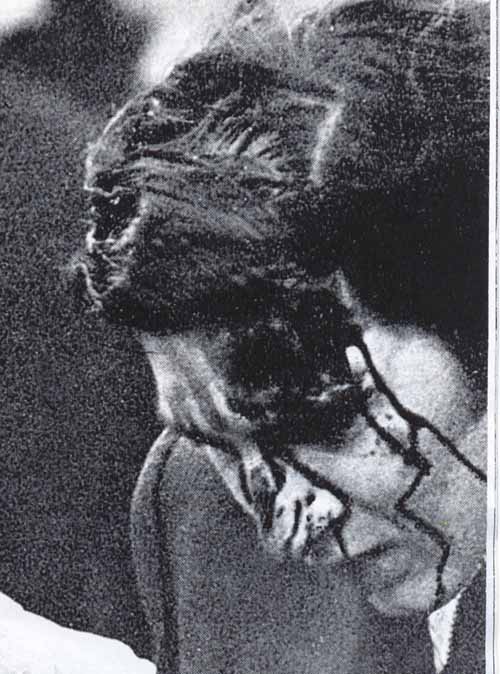 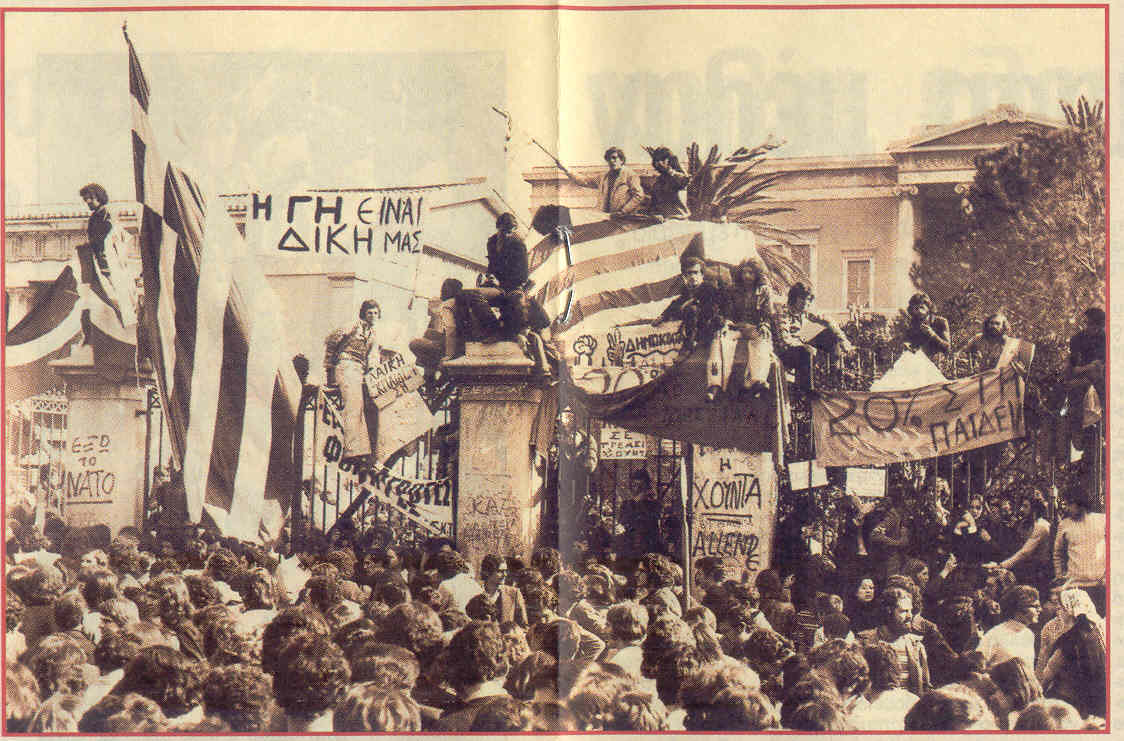 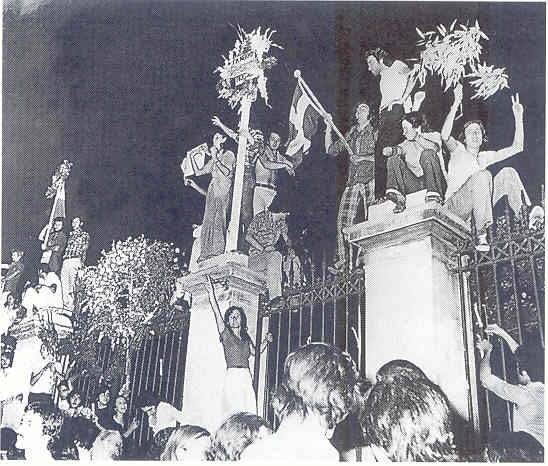 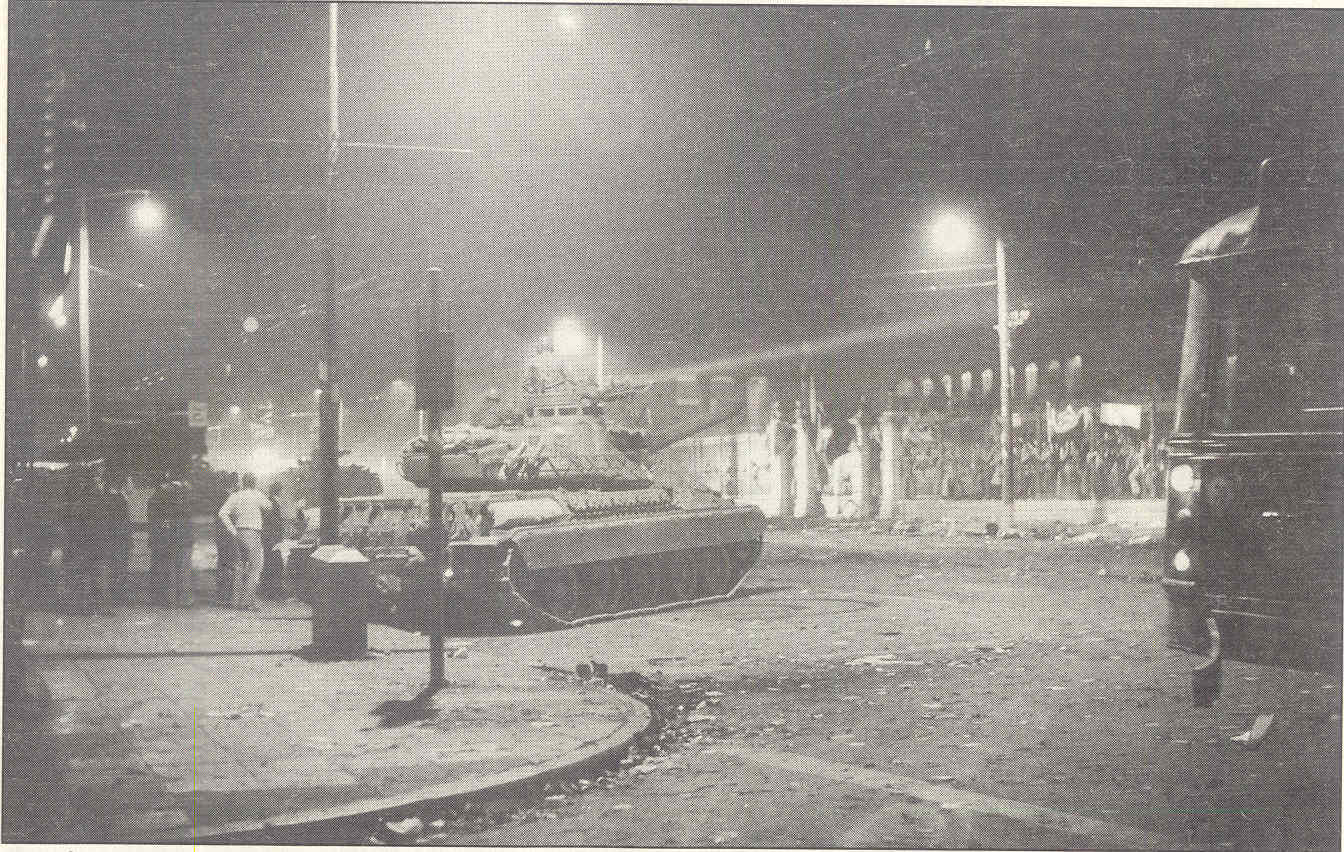 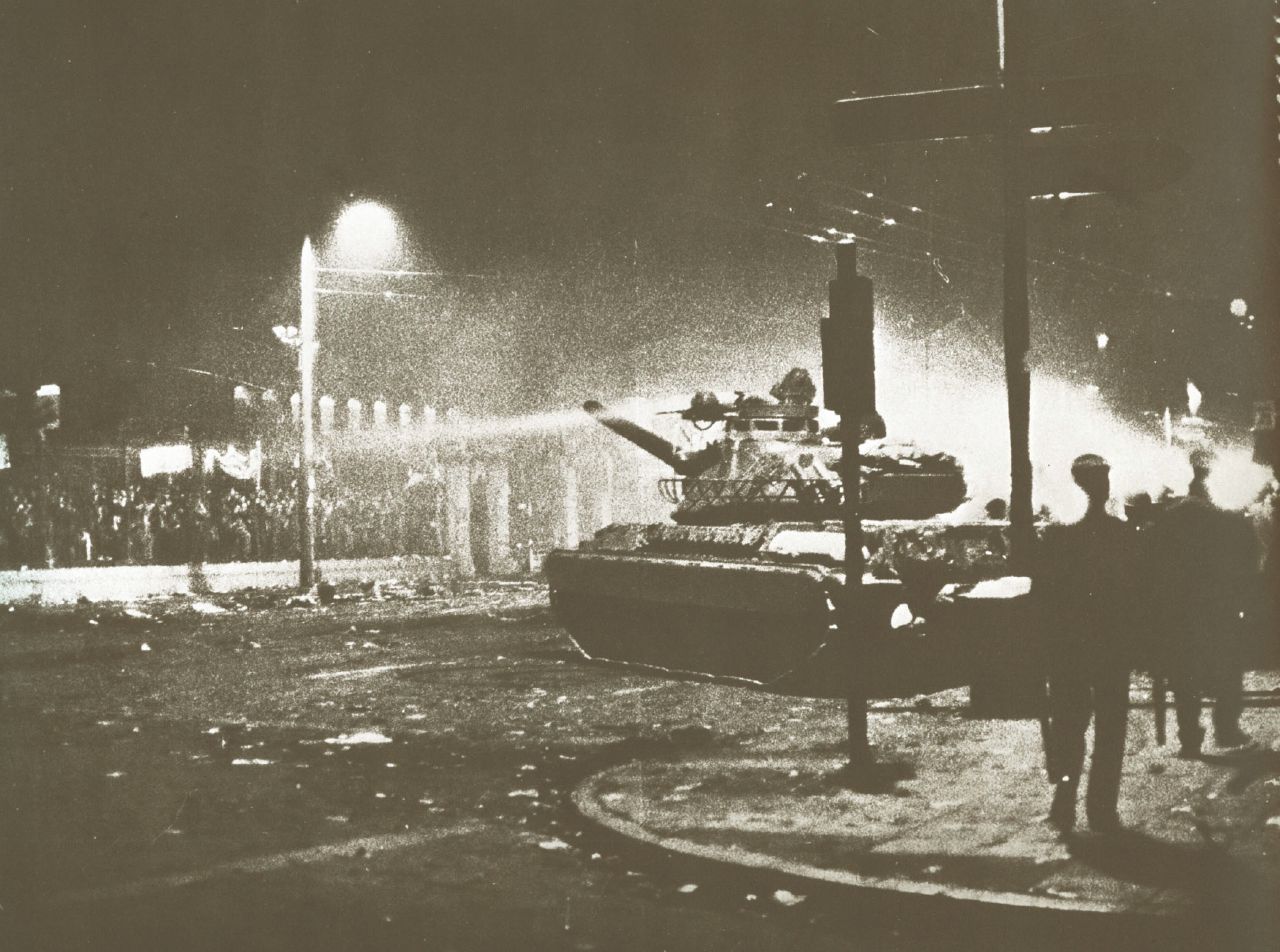 Η στιγμή της παραβίασης της πύλης του Πολυτεχνείου από το άρμα μάχης
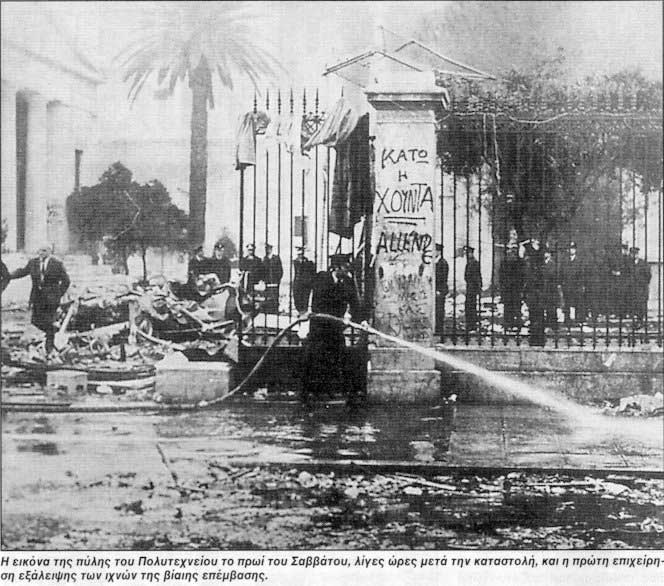 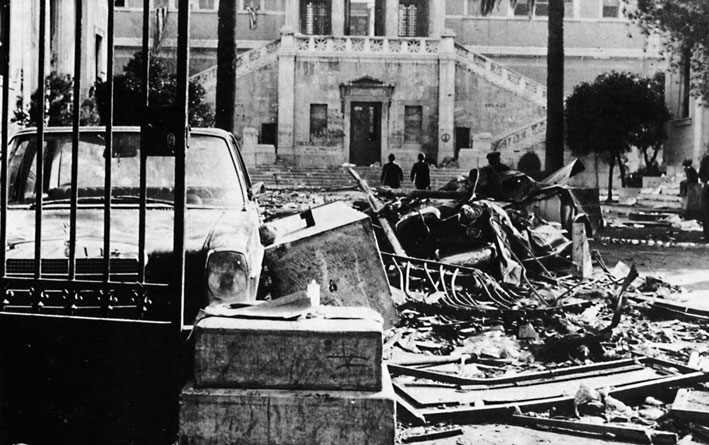 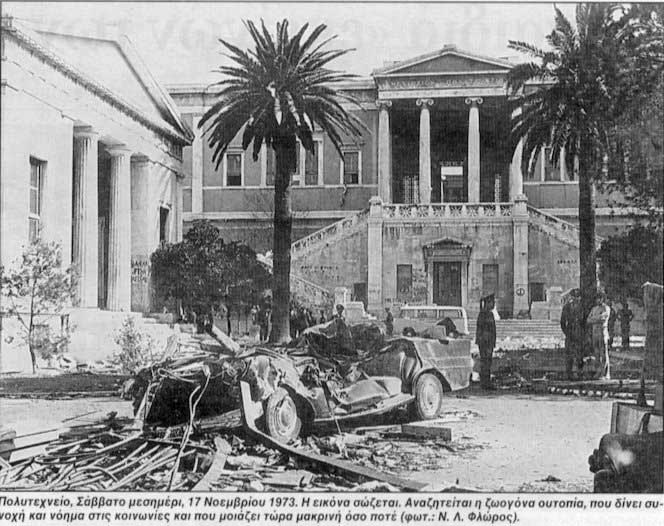 Η Αστυνομία επιδεικνύει – μετά την καταστολή της εξέγερσης - τον ραδιοφωνικό πομπό του Πολυτεχνείου
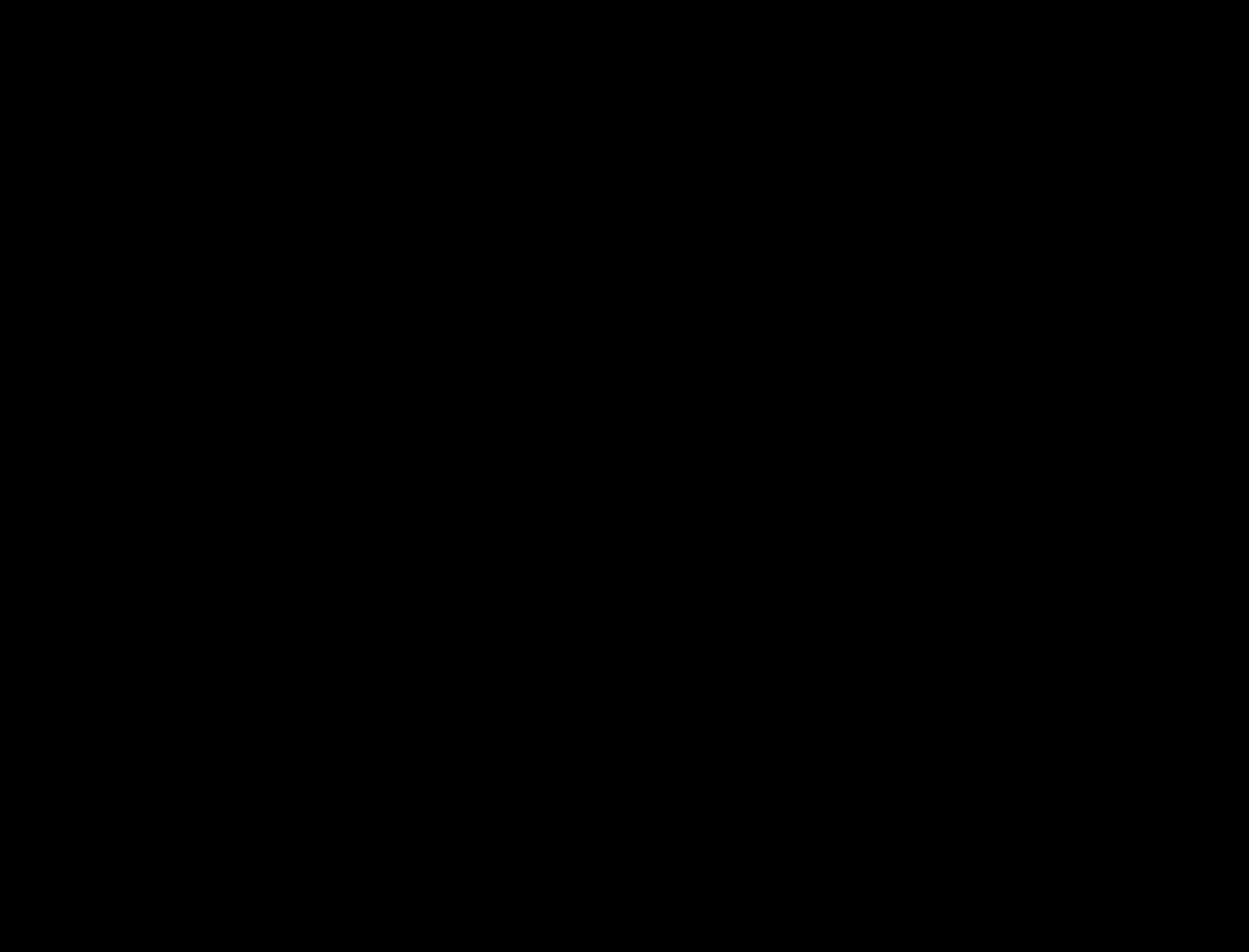 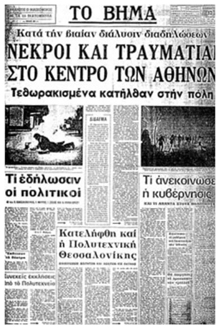 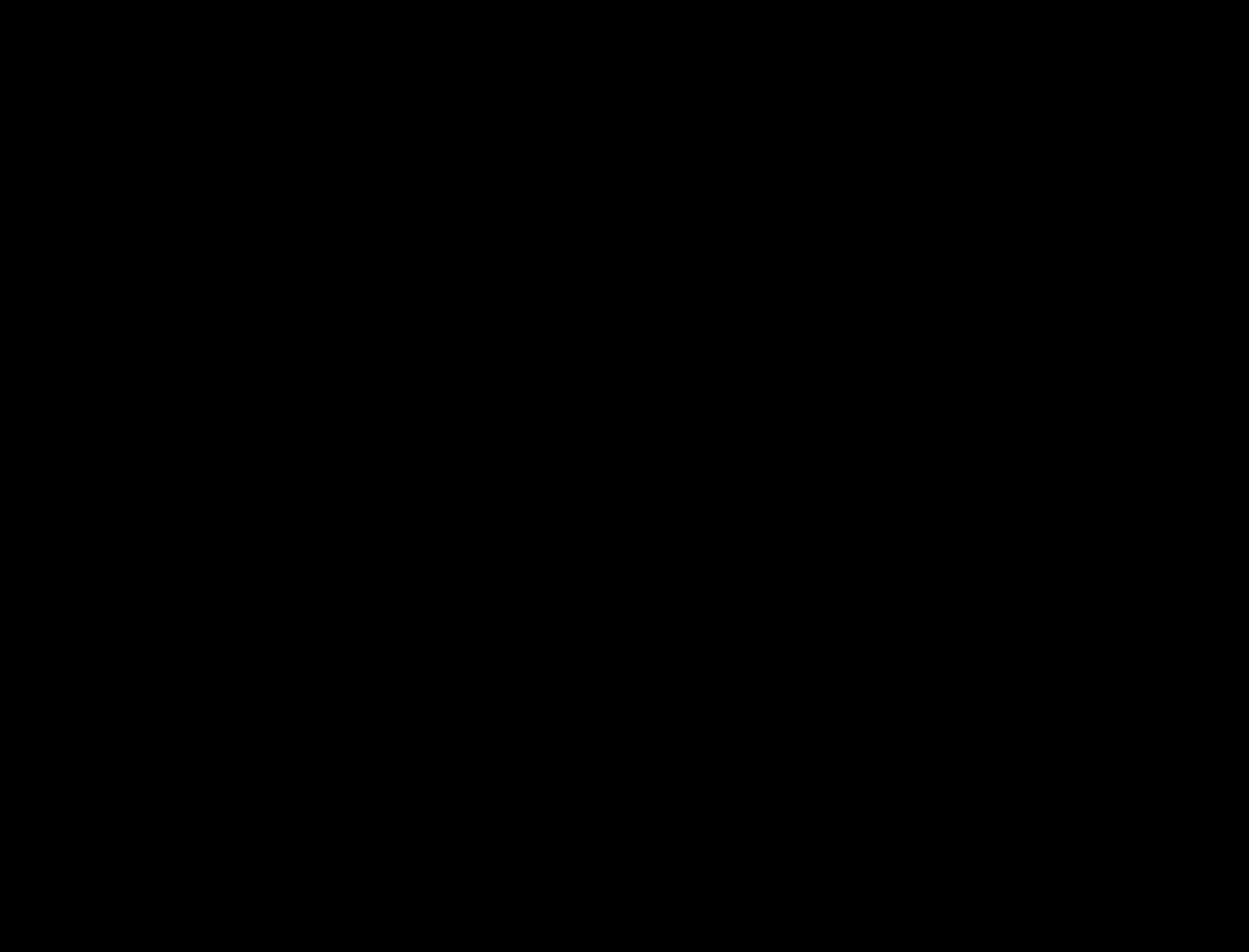 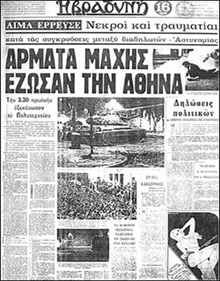 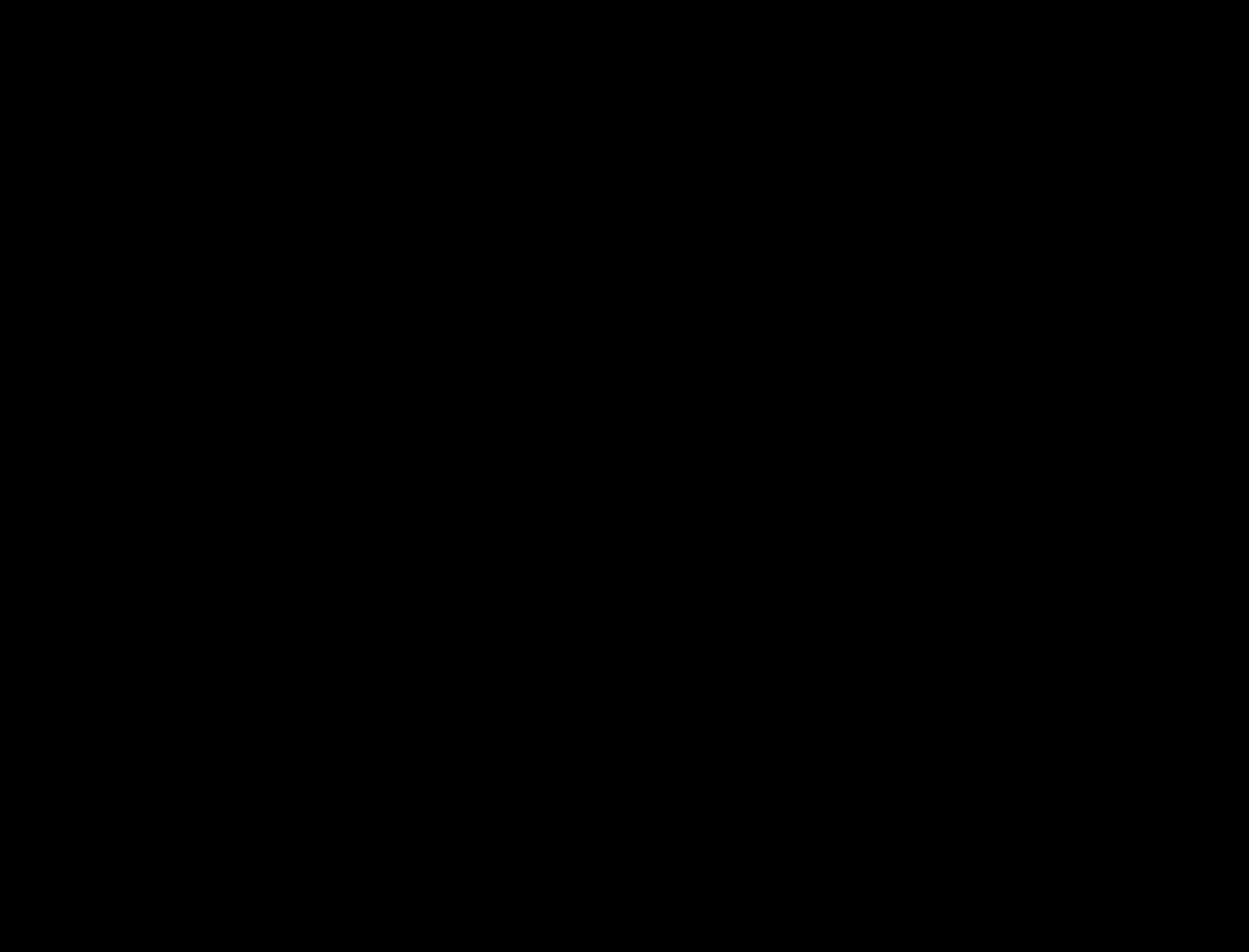 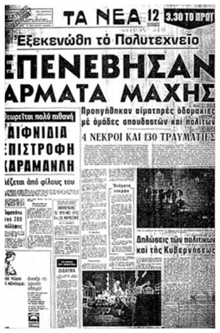 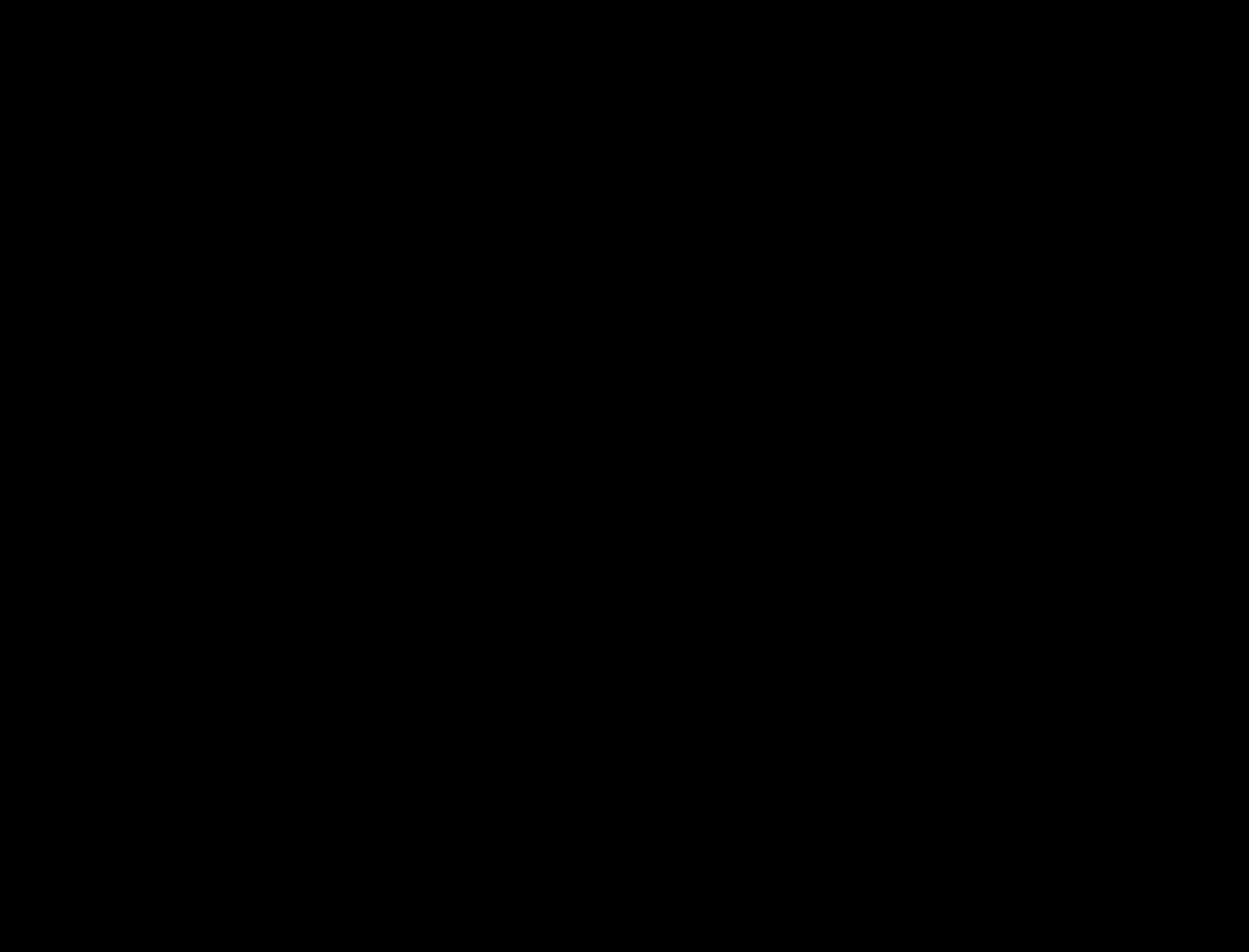 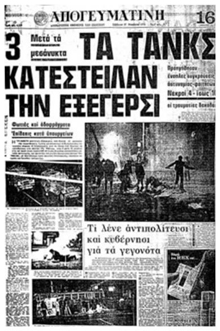 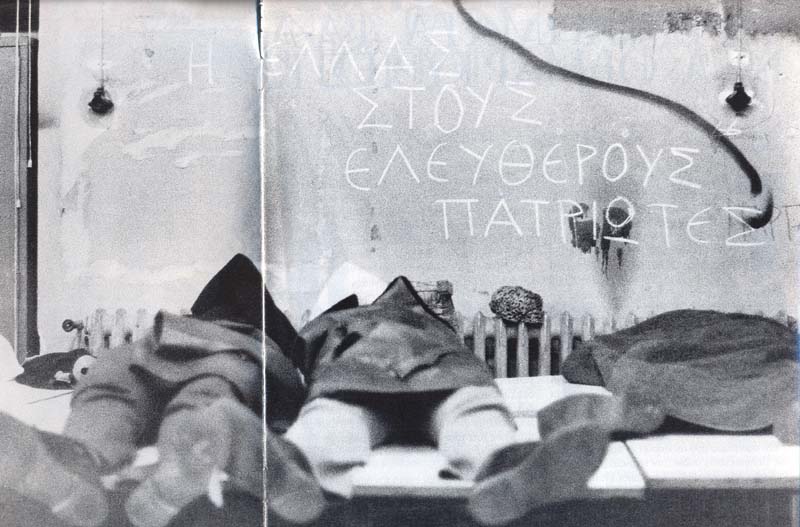 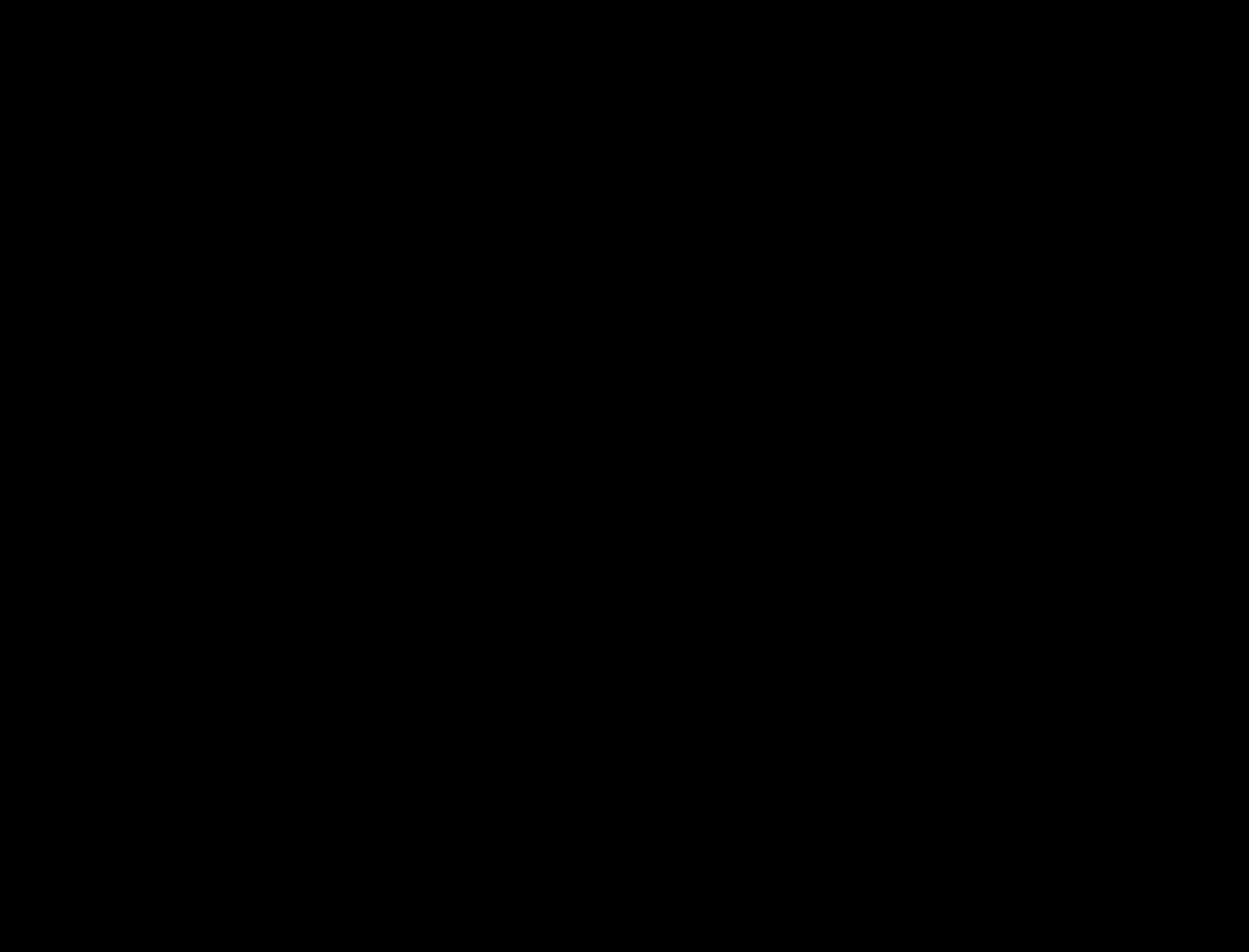 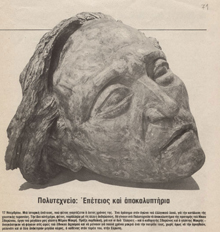 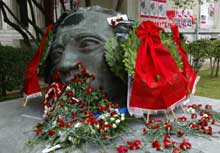 ΤΟ  ΜΝΗΜΕΙΟ
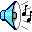